Data de coleta: 09/03
Data da foto: 25/03
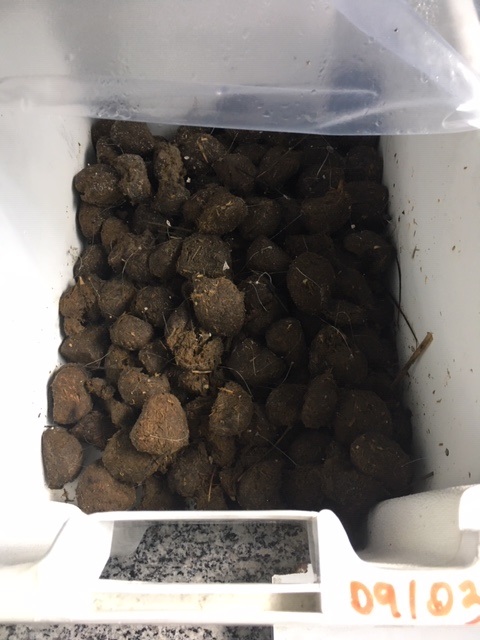 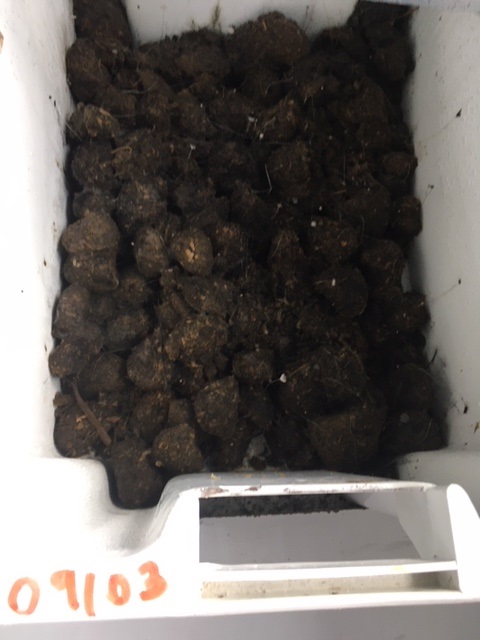 Data de coleta: 09/03
Data da foto: 25/03
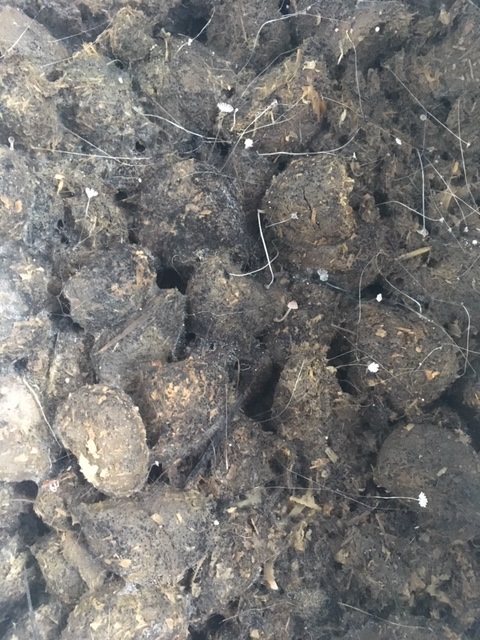 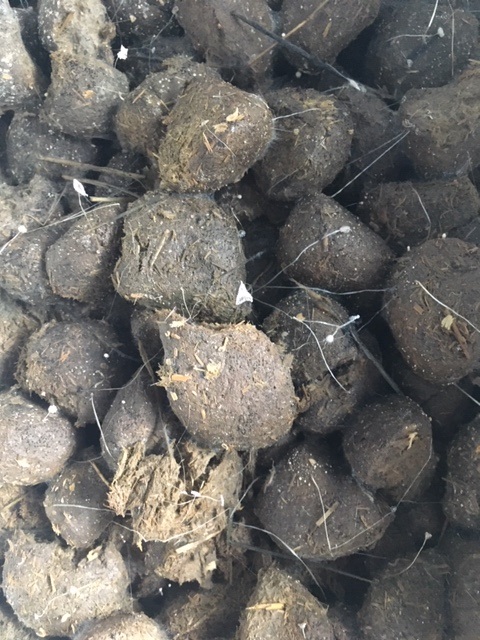